Какие климатообразующие факторы играют ведущую роль в формировании климата нашей страны?
Какие виды воздушных масс господствуют над территорией России?
Что значит "трансформация воздушных масс"?
Какие ветры господствуют в умеренных широтах России?
Какой океан и почему оказывает большее влияние на климат России?
Почему происходит изменение свойств умеренных воздушных масс над территорией России?
Где над территорией России в зимний период устанавливается антициклональная погода?
Циклон
Антициклон
Низкое давление
Высокое давление
Воздух движется от центра к периферии по часовой стрелки
Воздух движется от периферии к центру против часовой стрелки
Ясная погода
Осадки
Распределение тепла и влаги на территории России
выявить закономерности распределения тепла и влаги на территории России
научиться объяснять причины такого распределения
научиться устанавливать связи между элементами климата
МБОУ «Едемская ООШ»
Учитель географии Мирошникова Елена Владимировна
Как климатообразующие факторы влияют на распределение тепла и влаги на территории России?
Распределение температуры
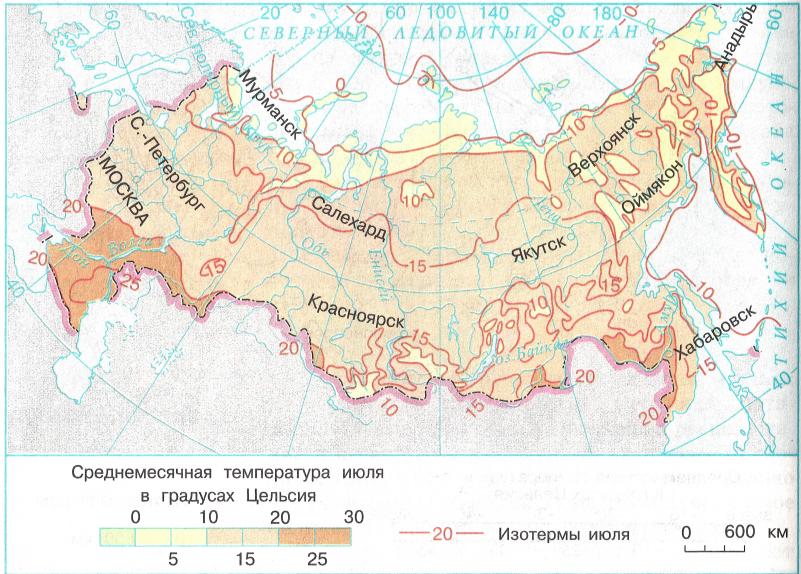 15
15
15
Волгоград  +44٥С
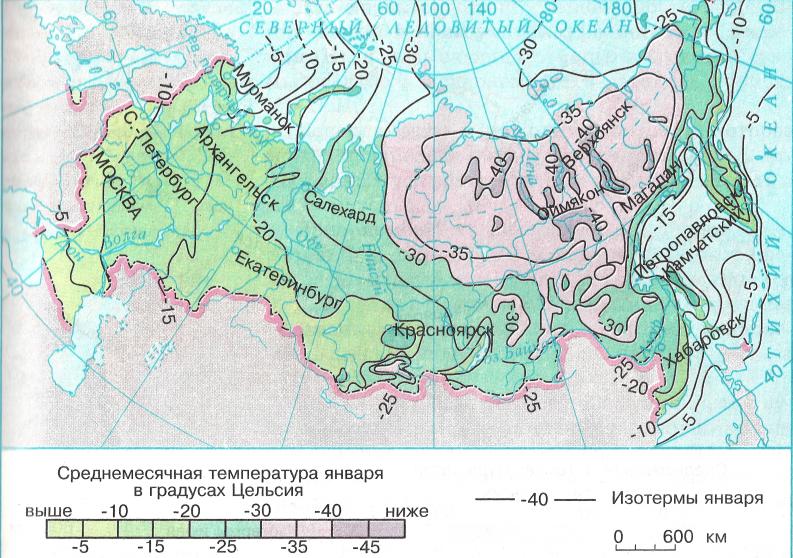 Оймякон  -71٥С
-15
-35
-25
Распределение осадков
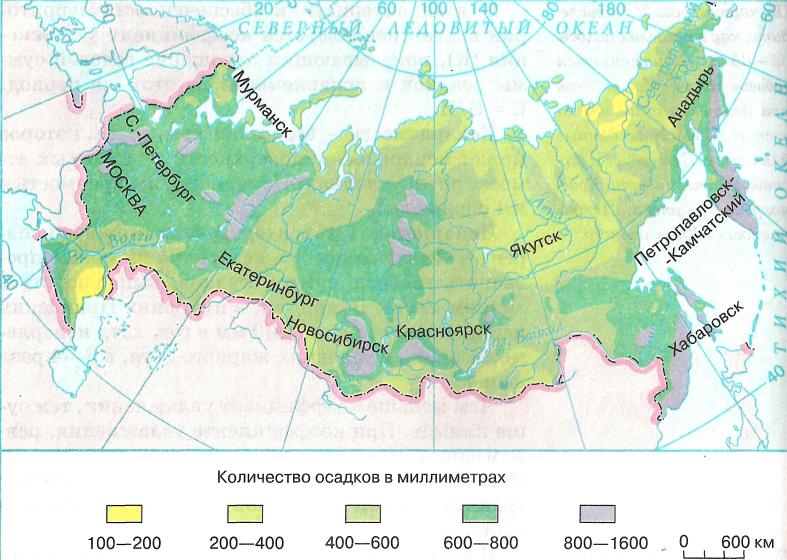 600-800
200-400
400-600
Распределение осадков
Распределение осадков
Увлажнение на территории России
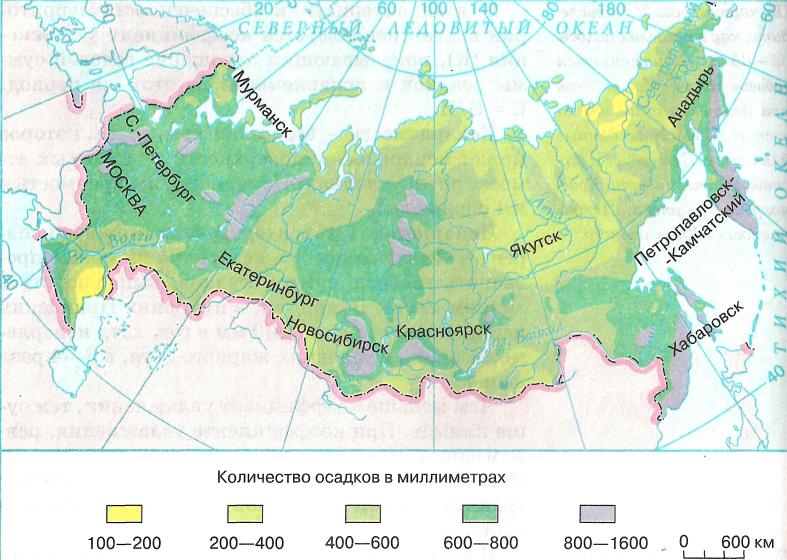 Тундра – 300 мм
Нижнее Поволжье – 300 мм
Коэффициент увлажнения
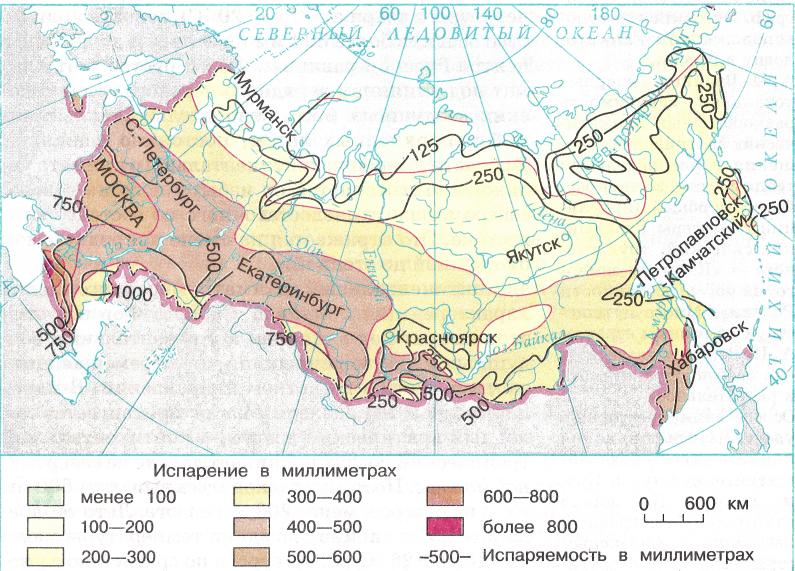 Коэффициент увлажнения - отношение годового количества осадков к годовой величине испаряемости.
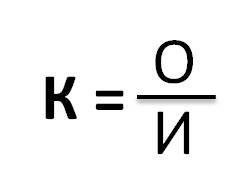 Осадки

Испаряемость
Если:
 К> 1 увлажнение избыточное 
 К=1 увлажнение достаточное
 К < 1 увлажнение недостаточное
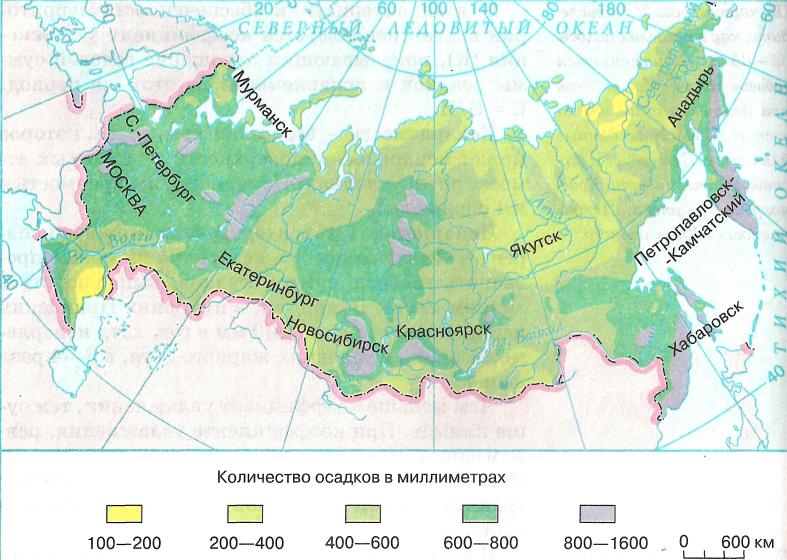 1
2
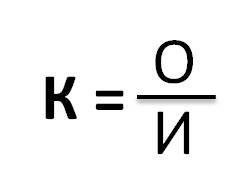 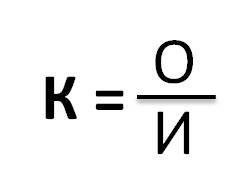 1
300
300
>1
<1
125
750
2
ДА - НЕТ
Домашнее задание
§10  с.61-64